МКОУ « Янгикентская СОШ»
19.04.2018год
Мероприятие:
«Всемирный день защиты окружающей среды».


 Подготовили материал учителя биологии: Омарова З.Г
                                                                                      Заирбекова У.Г
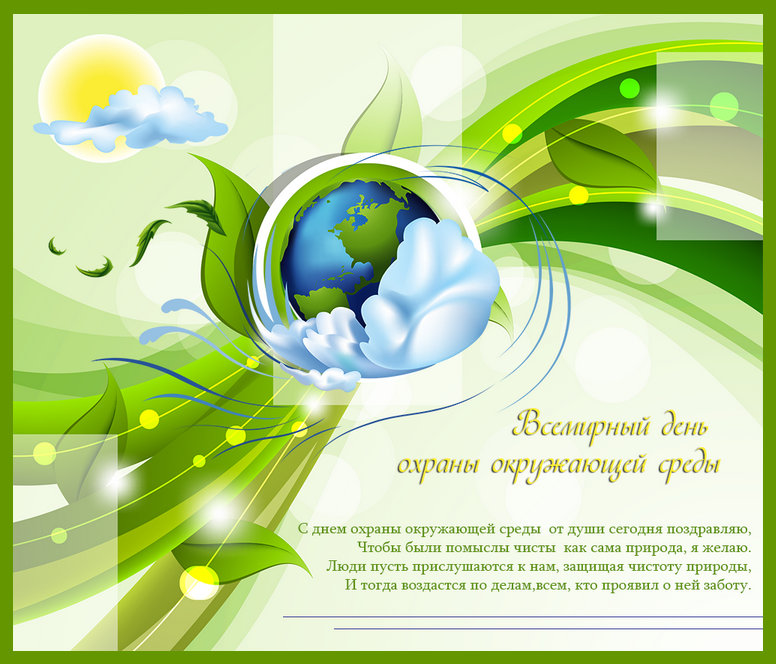 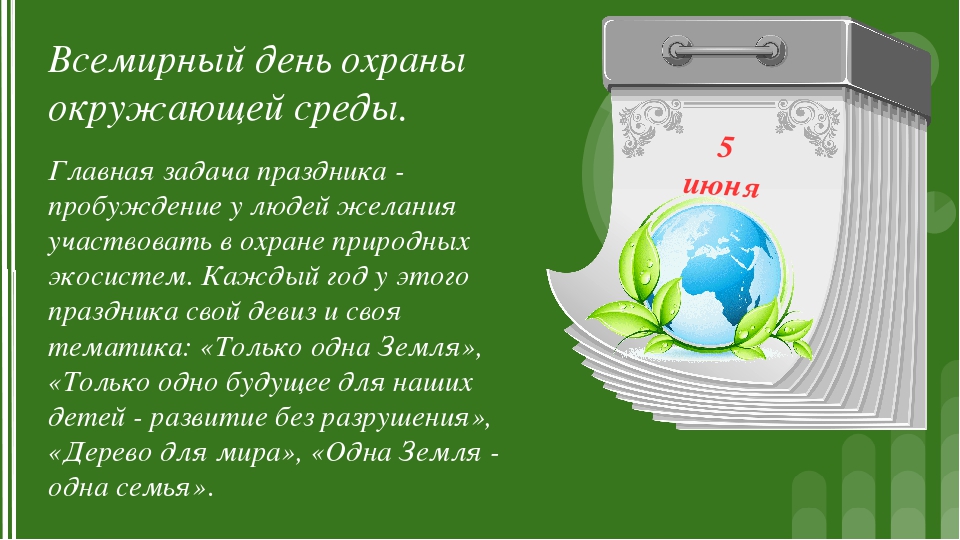 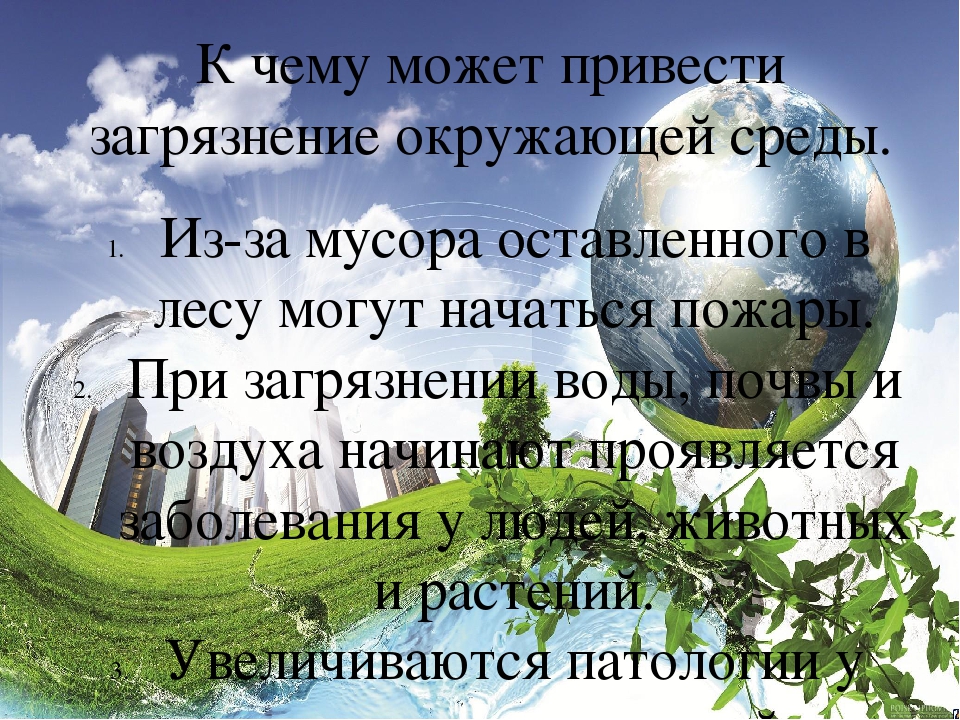 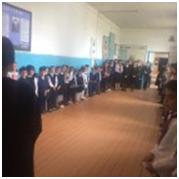 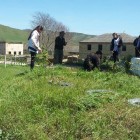 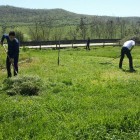 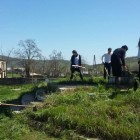 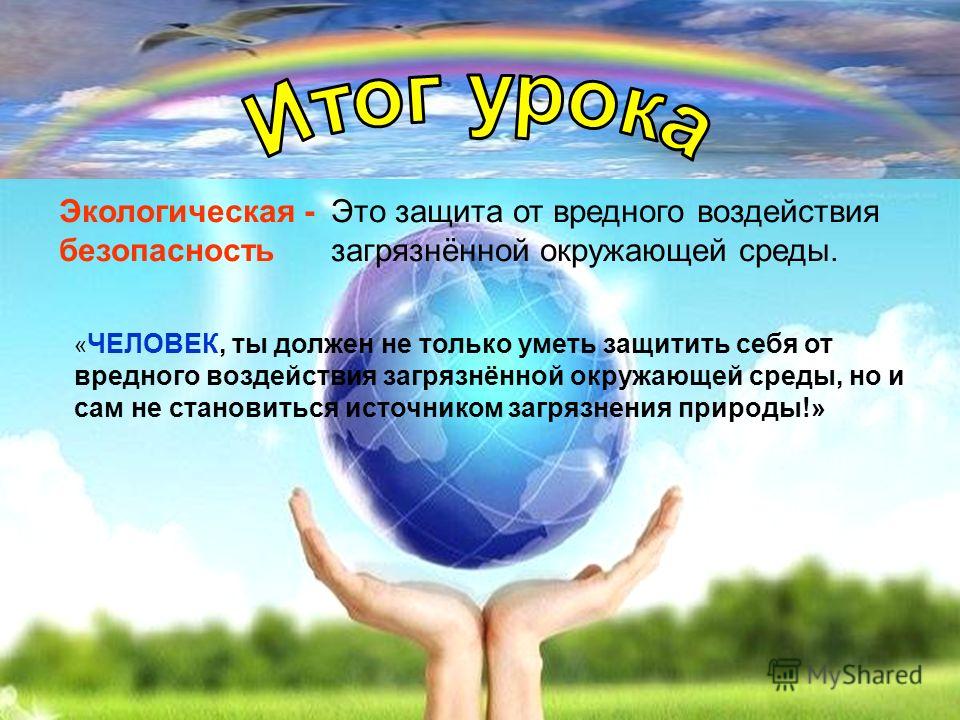